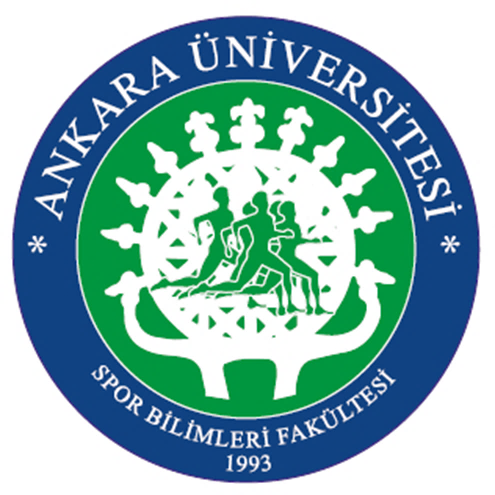 ARAŞTIRMA SÜRECİ: KAVRAMLAR, İLKELER VE TEKNİKLER
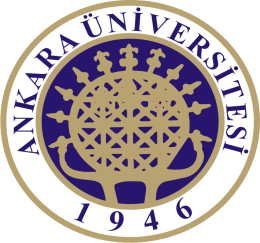 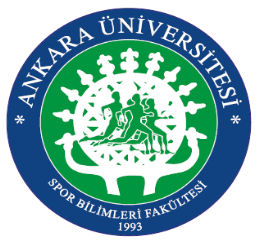 Değişkenler, kontrol şekillerine ve aldıkları değerlere göre iki şekilde sınıflandırılır.
Kontrol şekillerine göre değişkenler üç gruba ayrılır. 
Bunlar 
1. Bağımlı (açıklanan) değişken.
 2. Bağımsız (açıklayan) değişken ve
 3. Kontrol değişkenleridir.
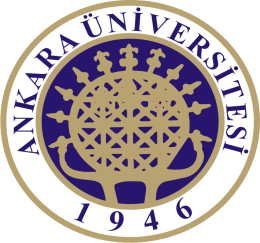 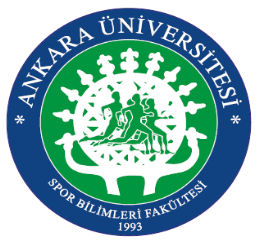 2
Bağımlı değişken, araştırmacıyı rahatsız eden, açıklanması ve mümkünse değiştirilmesi istenen durumdur yani problemdir. 

Örneğin, öğrenci başarısızlığı üzerine yapılan bir araştırmada öğrenci başarısı" (başarı ve başarısızlık ya da düzeyleri olarak) bağımlı değişkendir;nedeni ve niçini bilinmek istenen değişkendir.Bağımlı değişken, genellikle "Y" harfi ile gösterilir.
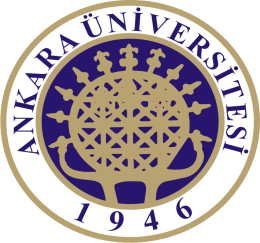 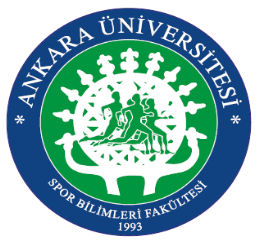 3
Bağımsız değişken, bağımlı değişkeni etkilediği (probleme neden olduğu) tahmin edilen ve etkisinin öğrenilmek istendiği değişkendir. 
Örneğin, "öğrenci başarısı" bağımlı değişken ise, araştırmacı, öğrenci başarısını etkileyen değişkenleri bilmek isteyecektir; bunun için olası bağımsız değişkenleri tahmin etmeye çalışacaktır. 
Bunlar, öğrencilerin zekâ düzeyi, çalışma alışkanlıkları, program, öğretici ve benzerleri olarak belirlenebilir. Bunlar, bu araştırma için, araştırmacının seçtiği bağımsız değişkenlerdir.
4
Kontrol değişkenleri, ele alınan bağımsız değişkenlerin dışında fakat bağımsız değişkenler gibi bağımlı değişkeni şu veya bu şekilde etkileme olasılığının kuvvetli olduğu tahmin edilen ve bu etkinin önlenmeye çalışıldığı değişkenlerdir. Bunlara, etkileri istenmediği için, "şaşırtıcı değişkenler” de denir.
Değişkenler aldıkları değerlere göre de sınıflandırılabilmektedir. Buna göre süreksiz (geçişsiz) ve sürekli (geçişli)değişkenlerden söz edilebilir.
 Bir değişken, alt ve üst sınırları içinde, belli değerlerden, belli seçeneklerden başkasını alamıyor ise, yalnızca tam saylarla ifade edilebiliyorsa bu değişkene süreksiz değişken denir.
6
Örneğin,cinsiyet değişkeni için yalnızca kız ve erkek olmak üzere, iki değer verilebilir. 
Normal olarak bunlar arasında üçüncü bir değer "verilemez". 
Bu tür değişkenlere nitel değişkenler de denir.
7
Alt ve üst sınırları arasında herhangi bir ara değer alabilme olasılığına sahip değişkenler, bir başka deyişle kesirli olarak ifade edilebilen değişkenler sürekli değişkenlerdir.
 
Örneğin, ağırlık değişkenine kuramsal olarak sıfırdan başlayıp sonsuza kadar değişebilen çeşitli değerler verilebilir. Bu tür değişkenlere nicel değişkenler de denir.
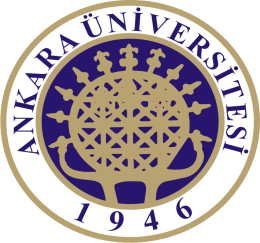 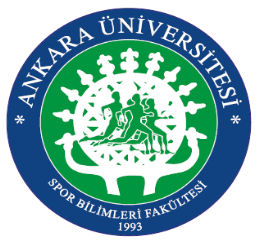 8
KAYNAKÇA 

Prof.Dr.Niyazi KARASAR  Bilimsel Araştırma Yöntemi
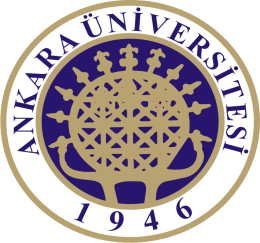 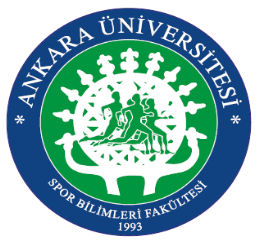 9